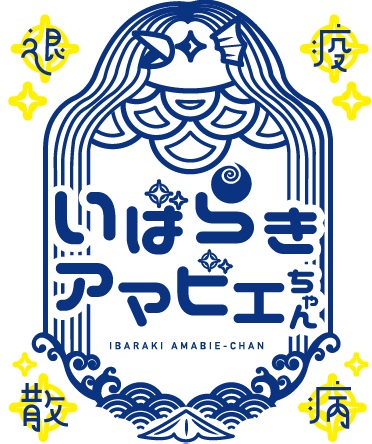 来場者のみなさまへこの会場で新型コロナウイルスの感染者が発生した場合，メールでお知らせを受け取ることができます。
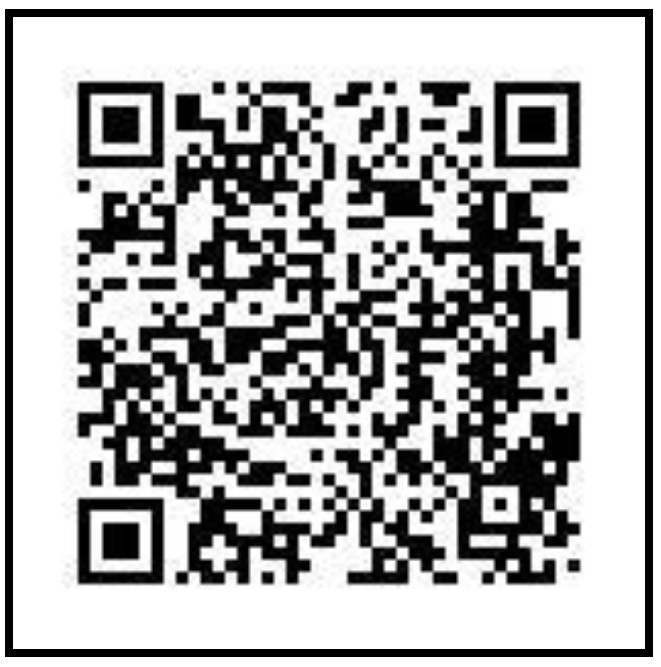 ＱRコードから登録をお願いします。
牛久市中央生涯学習センター
Ver1.1